MJERENJE   POVRŠINA
Mjerenje površine
[Speaker Notes: Danas ćemo naučiti čime mjerimo površine. Krenut ćemo od mjerenja duljine. 
Ovo je dužina kao dio pravca omeđena krajnjim točkama. Duljine dužine mjerimo mjerama za duljinu, a to su mm, cm, dm, m, km. 
Ovo su geometrijski likovi, nama dobro poznati, pravokutnik i kvadrat. Osim što možemo mjeriti opseg pravokutnika i kvadrata, možemo im mjeriti i površinu, sve ovo što se zeleni. 
Također, možemo mjeriti površinu trokuta i kruga, ali to ćete učiti kad budete malo stariji.]
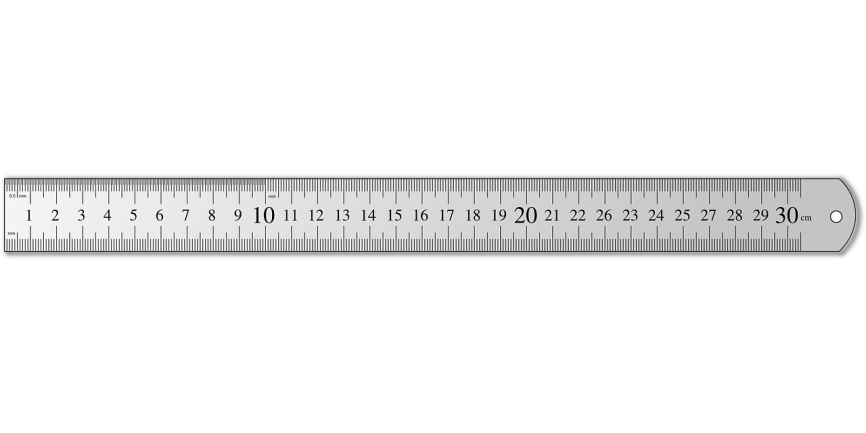 1 m = 10 dm = 100 cm = 1 000 mm
Mjerenje duljine
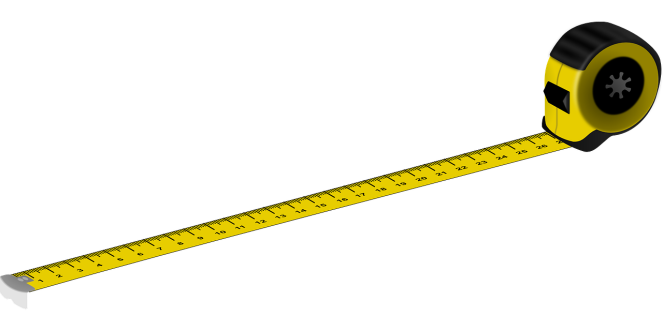 1 dm = 10 cm = 100 mm
1 cm = 10 mm
1 km = 1 000 m
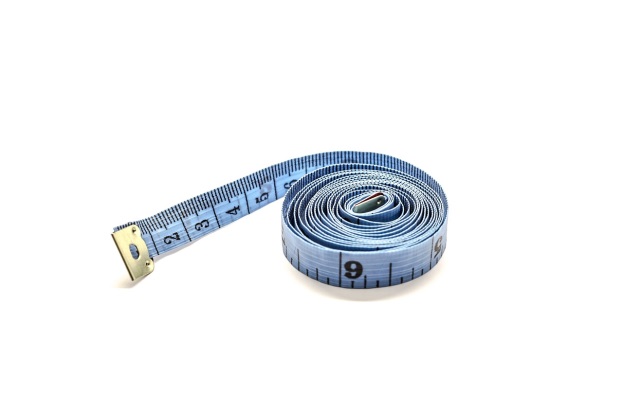 [Speaker Notes: Ponovimo mjerenje duljine. 
Ravnalo i trokut nam služe za mjerenje duljina dužina, stranica i sl. za naše školske potrebe.
Stolari i zidari koriste ovakav metar.
Krojači koriste ovakav metar i njime mjere svašta: opseg glave, opseg struka, širinu ramena, duljinu ruku, ovisno što trebaju krojiti i šivati.
 Osnovna jedinica za mjerenje duljine je 1 metar. 1 m ima 10 dm, 100 cm, 1000 milimetara.
1 dm ima 10 cm, 100 mm.
1 cm ima 10 mm.
Ponovimo i kilometar kojim se mjere  veće duljine, udaljenosti između mjesta, duljine cesta ili rijeka. 1 km ima 1000 m.]
Mjerenje površine
1 kvadratni decimetar
1 dm ²
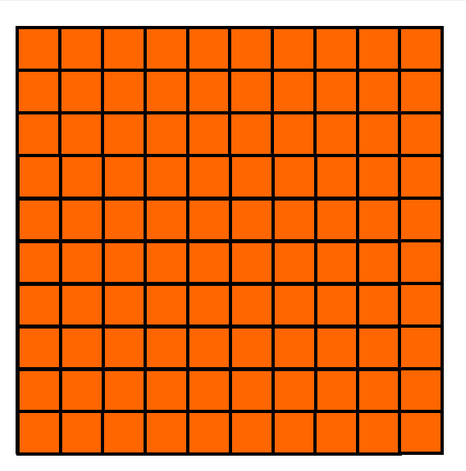 1 cm
1 cm
1 dm
1 kvadratni centimetar
1 cm²
1 dm
[Speaker Notes: Na slici je kvadrat koji ima duljinu stranice 1 cm. Ovakav kvadrat je 1 kvadratni centimetar. Kratko se zapisuje ovako. Jedan kvadratni centimetar je jedinični kvadrat kojim mjerimo površine.
I ovo je kvadrat, ali njegova stranica iznosi 1 dm. Stoga je on također jedinični kvadrat. Vidimo 1 kvadratni decimetar, a kraće se zapisuje ovako.  Ponovimo, površinu mjerimo jediničnim kvadratima, kvadratima koji imaju duljinu stranice 1 mm, 1 cm, 1 dm, 1 m, 1 km.]
Kvadrat koji ima duljinu stranice 1 cm je 
	1 kvadratni centimetar (1cm²).

	Kvadrat koji ima duljinu stranice 1 dm je 
	1 kvadratni decimetar (1dm ²).

	Kvadrat koji ima duljinu stranice 1 m je 
	1 kvadratni metar ( m²).

	Što je mm² ?

	Što je km² ?
[Speaker Notes: Sažmimo.]
1cm²
1 dm ²
10 cm
10 cm
1 dm ² = 100 cm²
[Speaker Notes: Uočavamo 1 kvadratni cm i jedan kvadratni dm. Pitanje glasi: koliko nam je potrebno kvadratnih centimetara da bismo pokrili ili popločali kvadratni decimetar? Da bismo to otkrili, nacrtali smo kvadratnu mrežu. Podijelili smo kvadratni decimetar na manje kvadrate stranice 1 cm, tj, na kvadratne cm. 
Krenimo prekrivati kvadratni decimetar kvadratnim centimetrima.  1, 2,…..
Jedan red prekrili smo s 10 kvadratnih cm. Treba utvrditi koliko je redova pa ubrzajmo proces…..
Dokazali smo da 1 kvadratni decimetar ima 100 kvadratnih centimetara. Kraće to računamo tako da pomnožimo 10 cm duljine i 10 cm širine kvadrata, jer 1 dm ima 10 cm.]
Zaključimo
1 cm² = 100 mm²

1 dm² = 100 cm²

1 m² = 100 dm²
[Speaker Notes: Zaključimo dalje: 1 kvadratni centimetar ima 100 kvadratnih milimetara jer 1 cm ima 10 mm, a 10 puta 10 je 100.]
Koliko 1 m² ima cm² ?
1 m = 100 cm

1 m²= 100 cm · 100 cm
 
         =  10 000 cm²
[Speaker Notes: Koliko 1 kvadratni metar ima kvadratnih centimetara? Krenimo od poznatog. 1 m ima 100 cm. 1 kvadratni metar ima 100 cm puta 100 cm a to je 10 000 kvadratnih centimetara,]
Naučili smo
što je kvadratni centimetar

što je kvadratni decimetar

što je kvadratni metar.
[Speaker Notes: Naučili smo što je to kvadratni centimetar. To je kvadrat duljine stranice 1 cm.
Što je kvadratni decimetar? To je kvadrat duljine stranice 1 dm.
Što je kvadratni metar? To je kvadrat duljine stranice 1 m.]
Prepiši u bilježnicu:                                                          Vježba1 m²   = 100 cm · 100 cm    = 10 000 cm²1 cm² =   10 mm · 10 mm    = 100 mm²1 dm² =   10 cm ·  10 cm     = 100 cm²1 m²   =   10 dm ·  10 dm     = 100 dm²izračunaj u bilježnicu:     5 dm² = _____ cm²                        2 m²    = _____ dm²400 cm²  = _____ dm²                     700 dm² = _____m²    3 dm² = _____ cm²                          5 m²   = _____ dm²600 cm²  = _____ dm²                     200 dm² = _____ m²
Domaća zadaća
RB/61. str.
      __________________________________________________
Prilagodba (Luka)
Potraži u svome udžbeniku sadržaje vezane uz mjerenje površina i rješi ih.
Prepiši u bilježnicu naslov i sljedeće: 1 m²   = 10 000 cm²                                                        1 cm² = 100 mm²                                                        1 dm² = 100 cm²                                                        1 m²   =  100 dm²
Nadam se da vam nije bilo teško.
Pozdrav od učiteljice Dubravke!
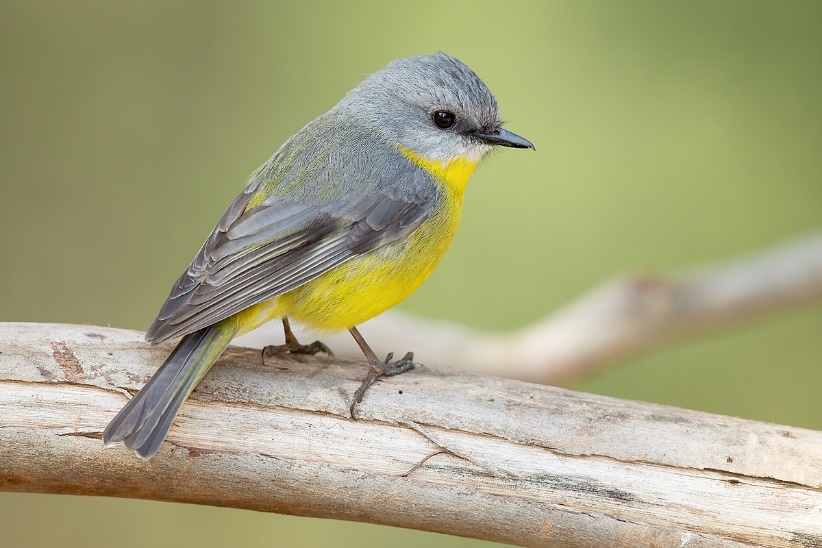